Protección ante virus y fraudes
Charla de sensibilización dirigida al alumnado
¿Qué vamos a aprender hoy?
Entender el concepto de virus (malware)
Principales mecanismos y medios de infección
Ingeniería social. ¿Qué es? ¿para qué se utiliza? 
Tipos de fraudes 
Medidas de prevención ante virus y fraudes
Pautas y recomendaciones
Entidades de soporte y referencia
Objetivos del taller
2
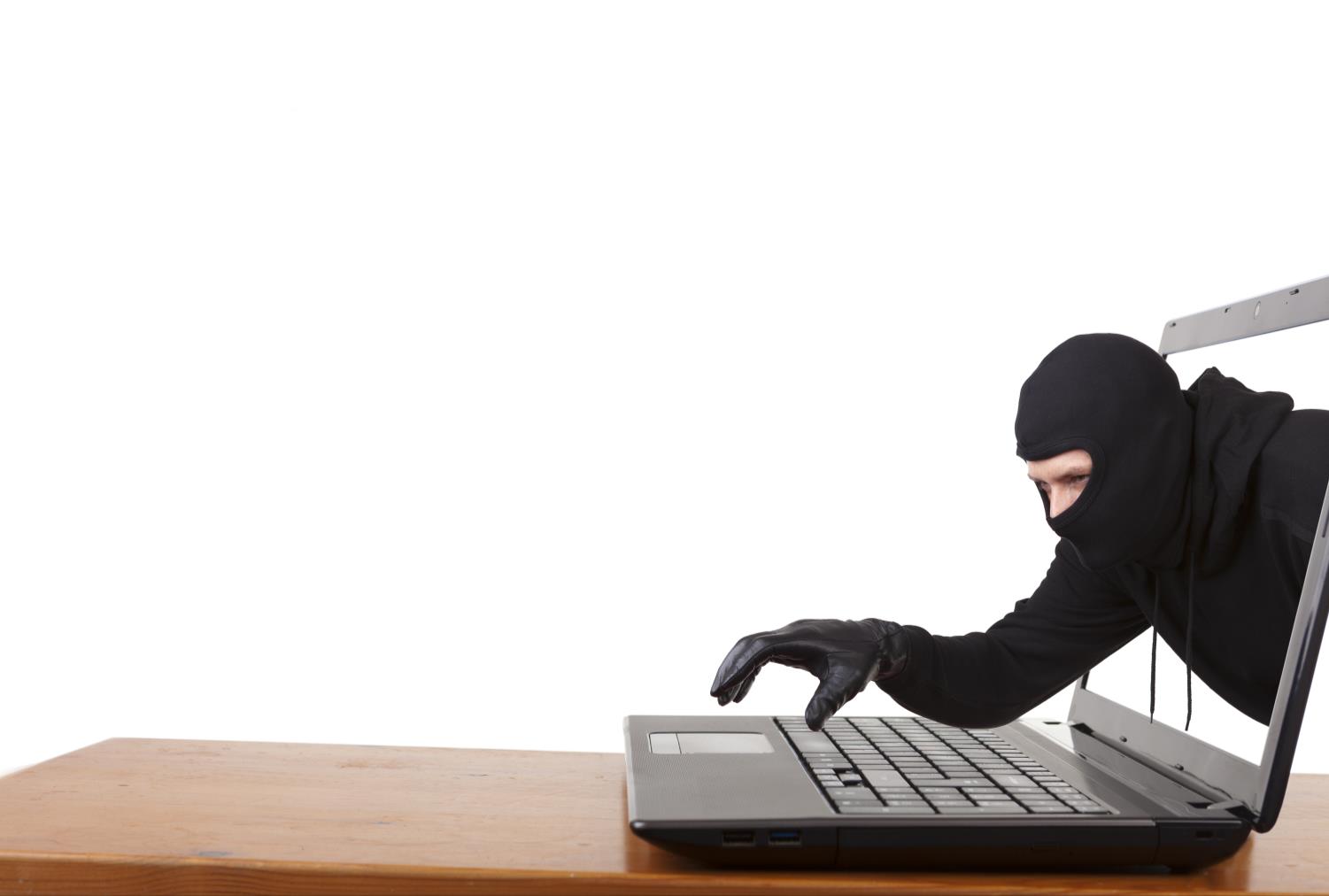 Definición
Malware (virus informático)
Programa capaz de colarse en un ordenador, smartphone o tableta para llevar a cabo acciones maliciosas: robar datos privados, hacer que el dispositivo deje de funcionar correctamente, tomar su control, etc.
Virus. Definición
3
Virus informáticos. Introducción
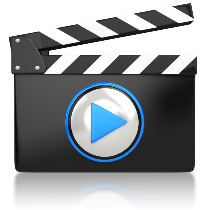 Virus informáticos. Introducción
4
Tipos de Virus
TROYANOS
VIRUS
Tipología de Virus
5
Tipos de Virus
SPYWARE. 
Programas espía
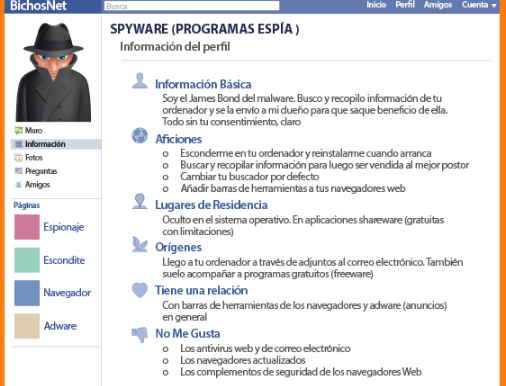 KEYLOGGER. 
Registrador de teclas
Tipología de Virus
6
Tipos de Virus
RANSOMWARE. Secuestradores
ROGUES. Falsos antivirus
Tipología de Virus
7
¿Qué conoces de los virus? 
¿Cuál es tu estrategia frente a ellos?
8
Reflexiona.  ¿Qué sabes sobre los virus? ¿Cómo te enfrentas a ellos?
Mecanismos y vías de infección
Virus mecanismos y vías de infección
9
EJEMPLOS
RANSOMWARE. Bloqueo de ficheros. Cifrado datos
Virus de la Policía
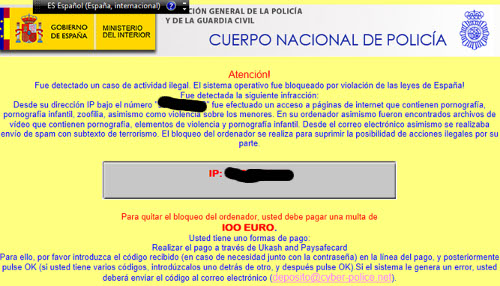 Virus informáticos. Ejemplos
10
EJEMPLOS
Redes zombies
Servicio Antibotnet de la OSI
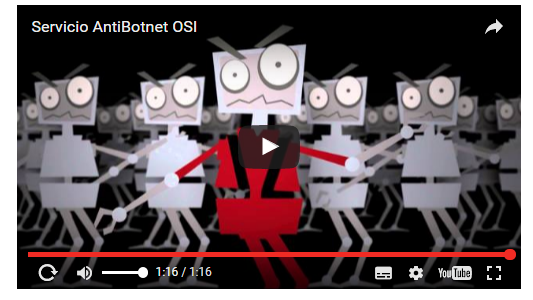 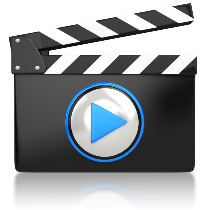 Virus informáticos. Ejemplos
11
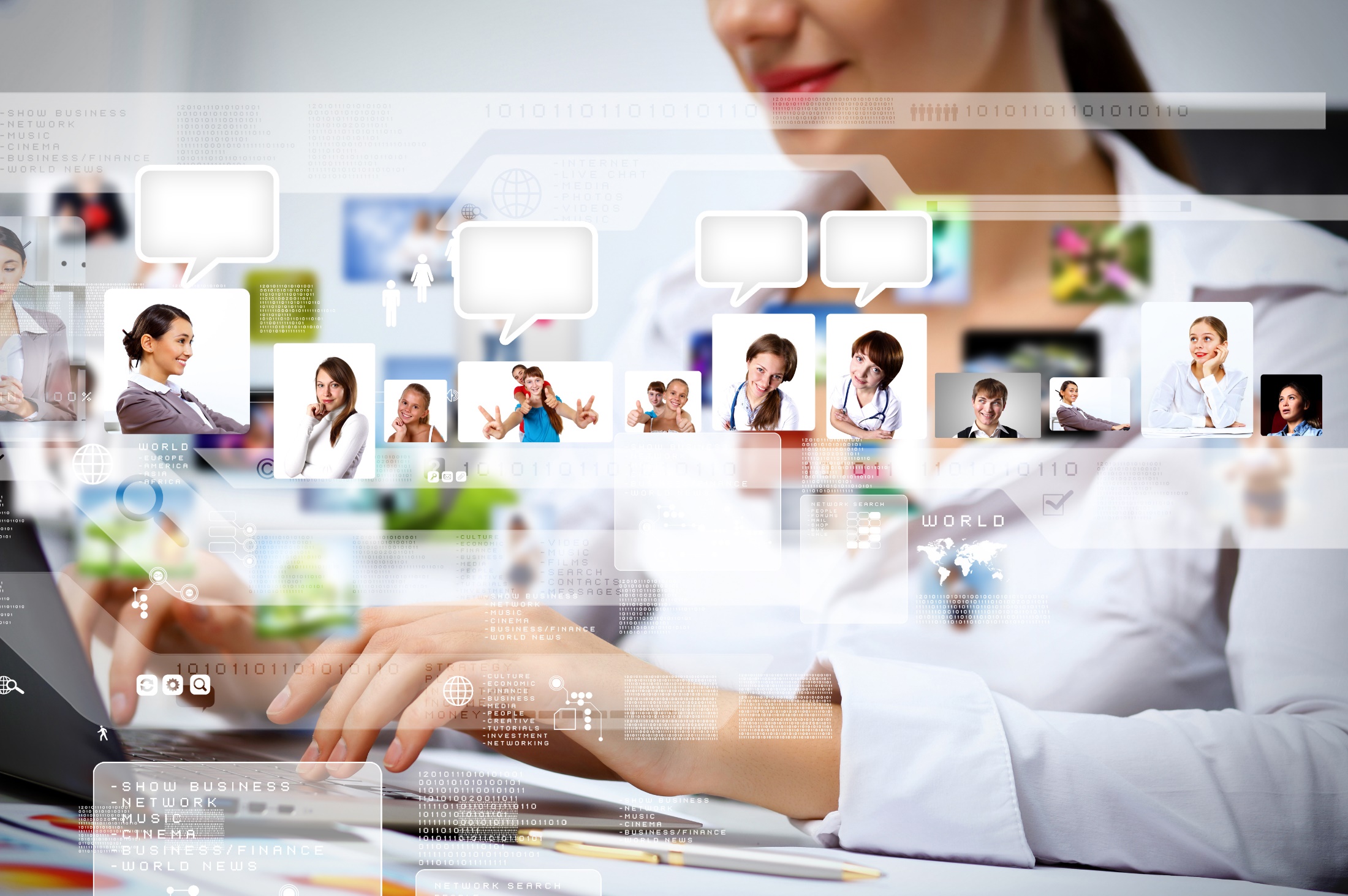 Definición
INGENIERÍA SOCIAL
Técnicas que utilizan los ciberdelincuentes para materializar sus fraudes a través de engaños y manipulaciones
Fraudes. Definición de Ingeniería social
12
Definición de fraude
FRAUDE ELECTRÓNICO

Actividad delictiva que se lleva a cabo a través de medios como Internet, ordenadores y dispositivos móviles
Definición  de Fraude electrónico
13
Fraudes: PHISHING
Técnica usada por los ciberdelincuentes para obtener información personal y bancaria de los usuarios suplantando a una entidad legítima como puede ser un banco, una red social, una entidad pública…
Fraudes. Ejemplos
14
Ejemplos de phishing
Fraude de Correos y Telégrafos
Falsa factura electrónica 
de Endesa
Fraudes. Ejemplos
15
Fraudes: robo de información
Webcam controlada
Falsa página de Mercadona
Fraudes. Ejemplos
16
Ejemplos de robo de información
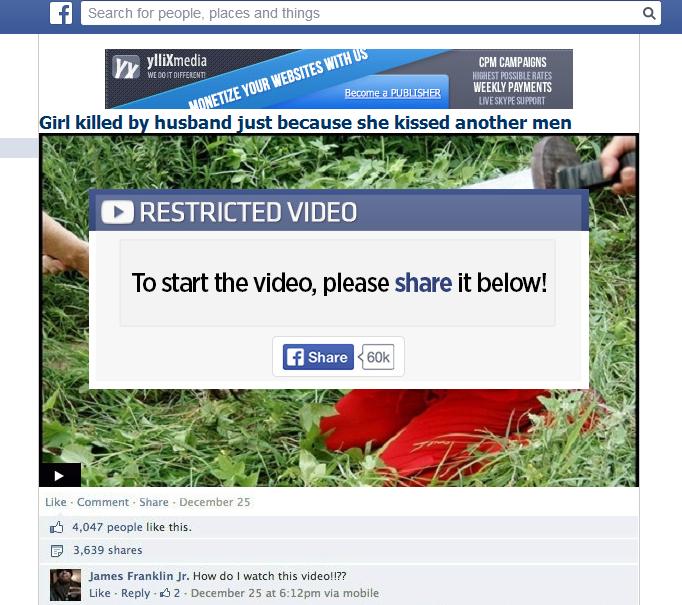 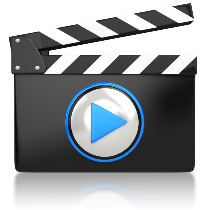 Falsos vídeo en Facebook
Otras estafas difundidas por redes sociales
Fraudes. Ejemplos
17
Fraudes: Suscripción a servicios premium
Vales descuento
Videollamadas de WhatsApp
Fraudes. Ejemplos
18
Más información sobre fraudes
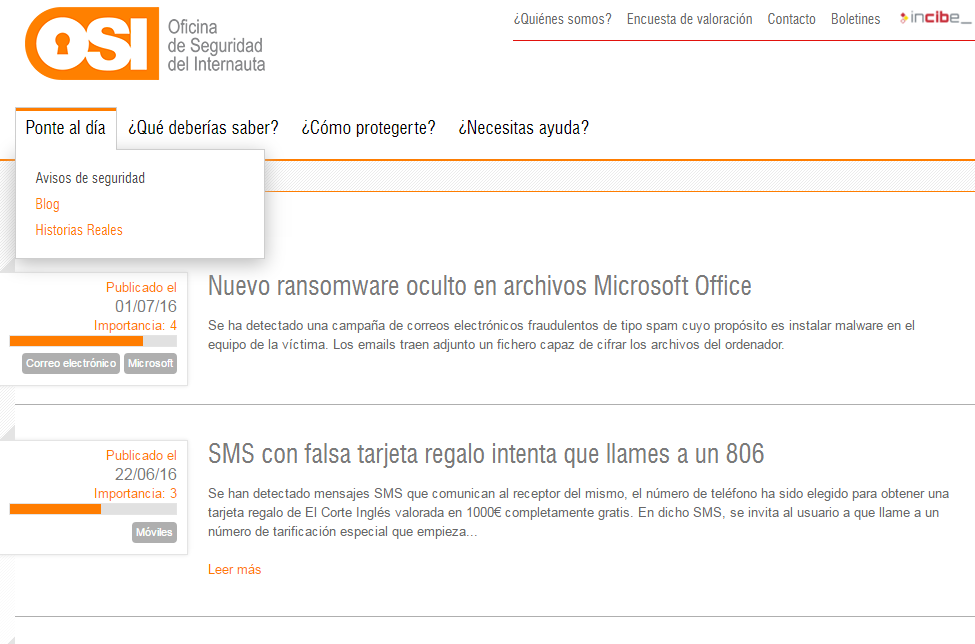 Sección de Avisos de seguridad de la 
Oficina de Seguridad del Internauta (www.osi.es)
Fraudes electrónicos. Sección de ‘Avisos’ de OSI
19
Medidas de prevención
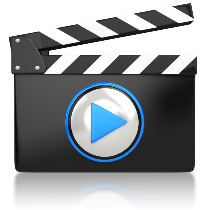 Virus y Fraudes. Medidas de prevención.
20
Medidas de prevención
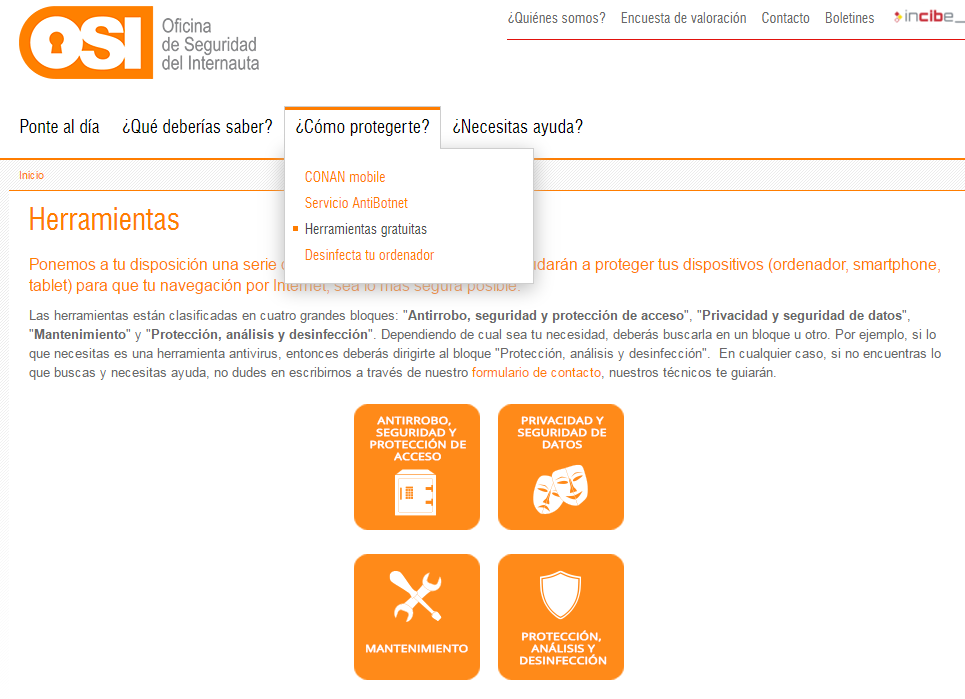 Virus y Fraudes. Medidas de prevención.
21
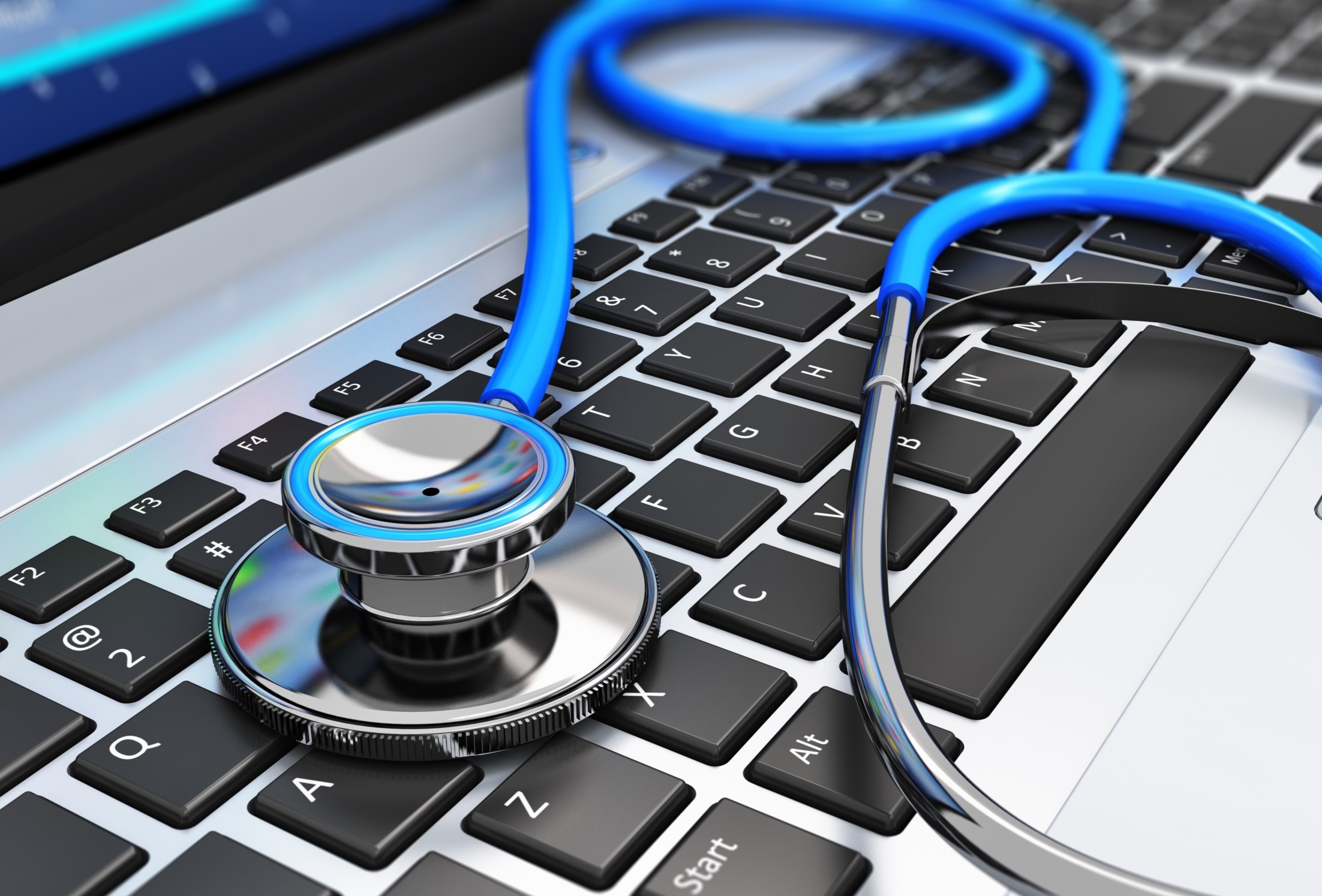 Recomendaciones genéricas
Recomendaciones genéricas. Virus y Fraudes
22
Recomendaciones genéricas
Recomendaciones genéricas . Virus y Fraudes
23
Recomendaciones genéricas
Recomendaciones genéricas . Virus y Fraudes
24
Entidades de soporte y referencia
Grupo de Delitos Telemáticos (Guardia Civil)
Web: https://www.gdt.guardiacivil.es/
Twitter: https://twitter.com/GDTGuardiaCivil

Brigada Investigación tecnológica (Policía Nacional)
Web: http://www.policia.es/
Reporte de incidentes: delitos.tecnologicos@policia.es
Twitter: https://twitter.com/policia 
902 102 112

Oficina de Seguridad del Internauta (OSI)
Web: www.osi.es
Reporte de incidentes: incidencias@certsi.es
Twitter: https://twitter.com/osiseguridad
901 111 121
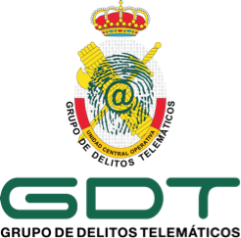 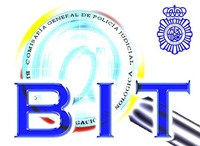 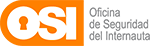 Entidades de soporte y referencia. Virus y Fraudes
25
Dónde localizar más información
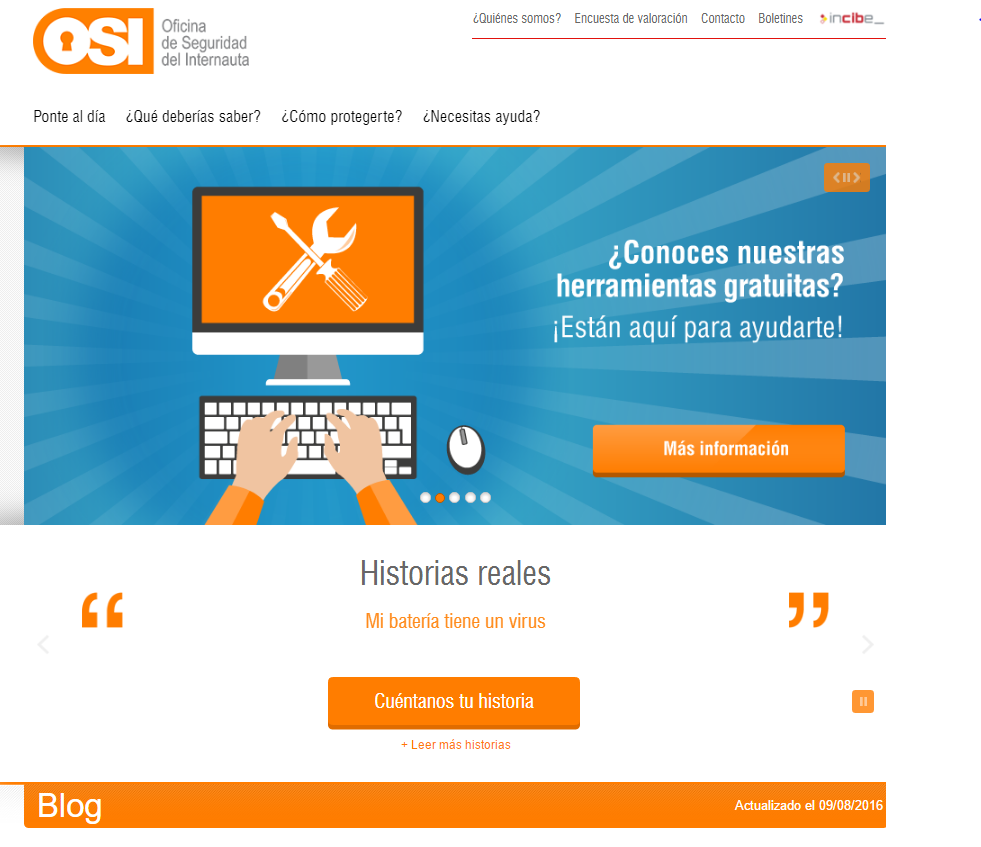 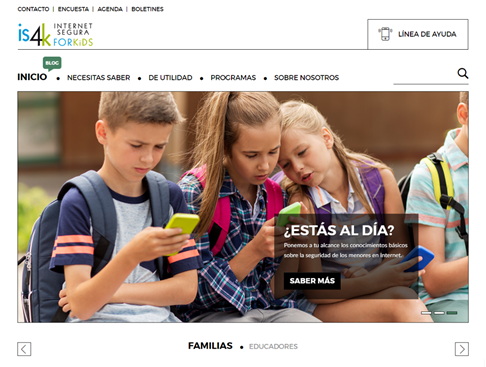 https://www.is4k.es
https://www.osi.es
26
Más información